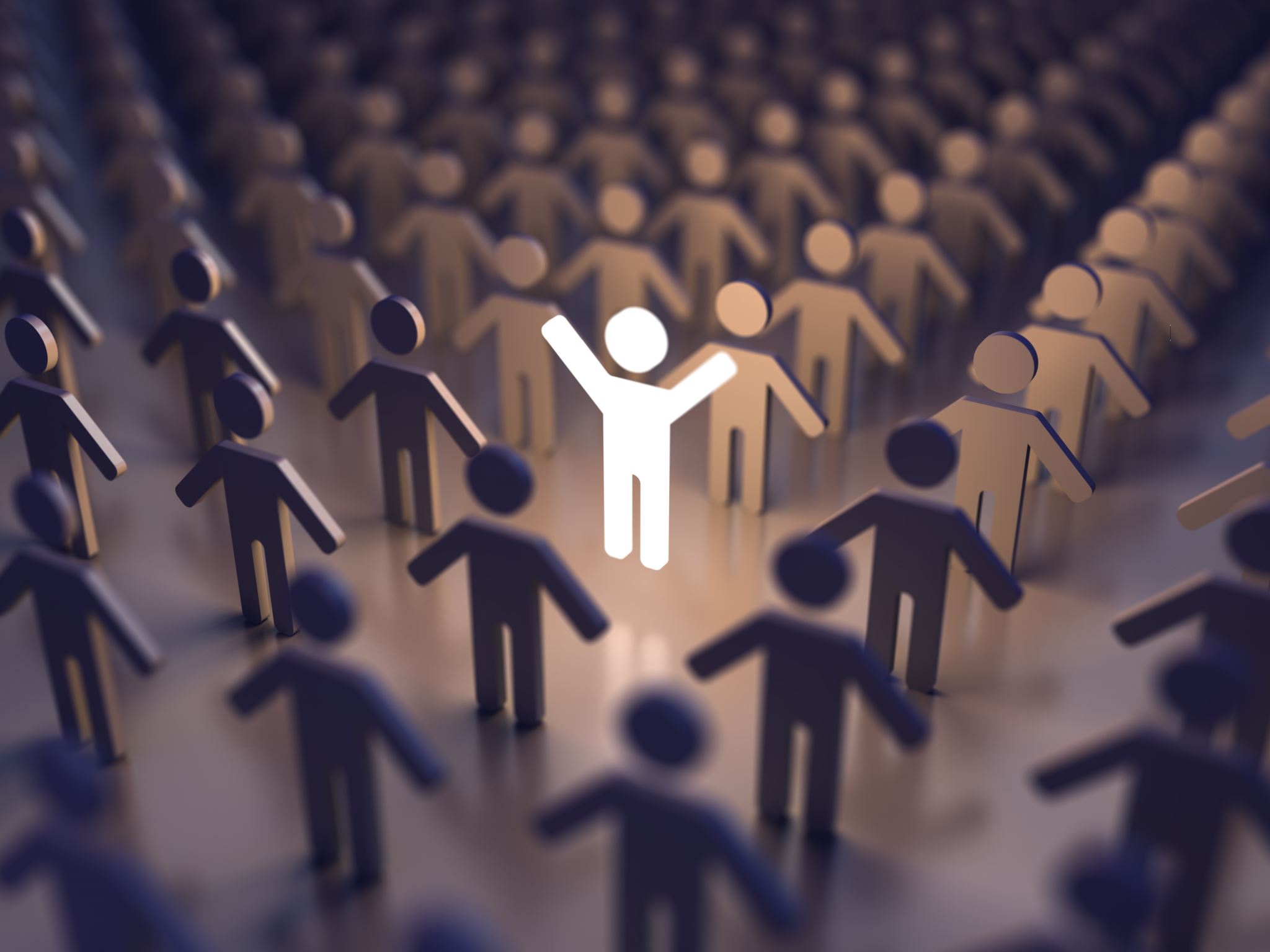 Redefining Leadership
Part 2
Ryan Knudson- Legacy1864
Paradigm Shift for Leaders
Visionary Leaders
Bold
Decisive
Keeps the vision alive
Excited
Stakeholder buy-in
Simplifies complex ideas
Trailblazer
Energetic
Strong Communication
Vision Caster
Dot Connector
Disruptive
Constantly reinventing oneself
Relational Leaders
Communication
Directs
Vulnerable
Trustworthy
Inspirational 
Growing Leaders
Healthy Conflict
Identifies Talent
Self-aware
Driven
Asks for help
Serves
Coachable
Result-Oriented Leaders
Fearless Decision maker
Credit where credit is due
Driving Profit
World-class driven
Disruption Mindset
Delegation
Business Acumen
Healthy Accountability
 Challenge things
Out-of-the-box thinker
Cares deeply about outcomes
Uses data to make decisions
Operational Excellence
Challenge each other
Paradigm Shift for Leaders
Leaders must take the first step, especially when involving risk
Relationships are key in leadership
Importance of adapting methods while staying true to principles 
Benefits of a shared sense of urgency, where everyone leads
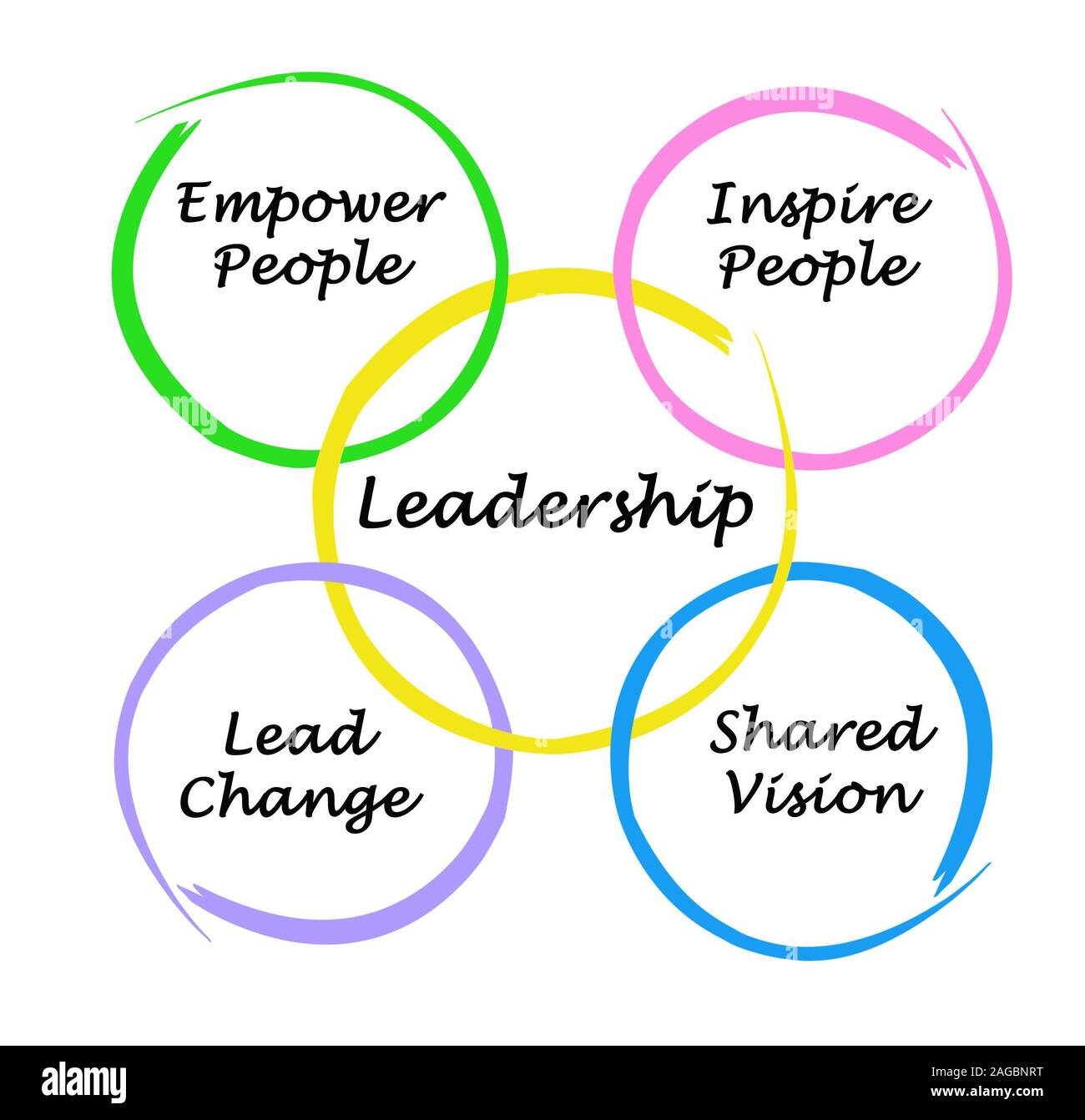 Relational Leadership
Build strong relationships based on care and approachability
Foster a sense of community and support
Encourage vulnerability and open communication
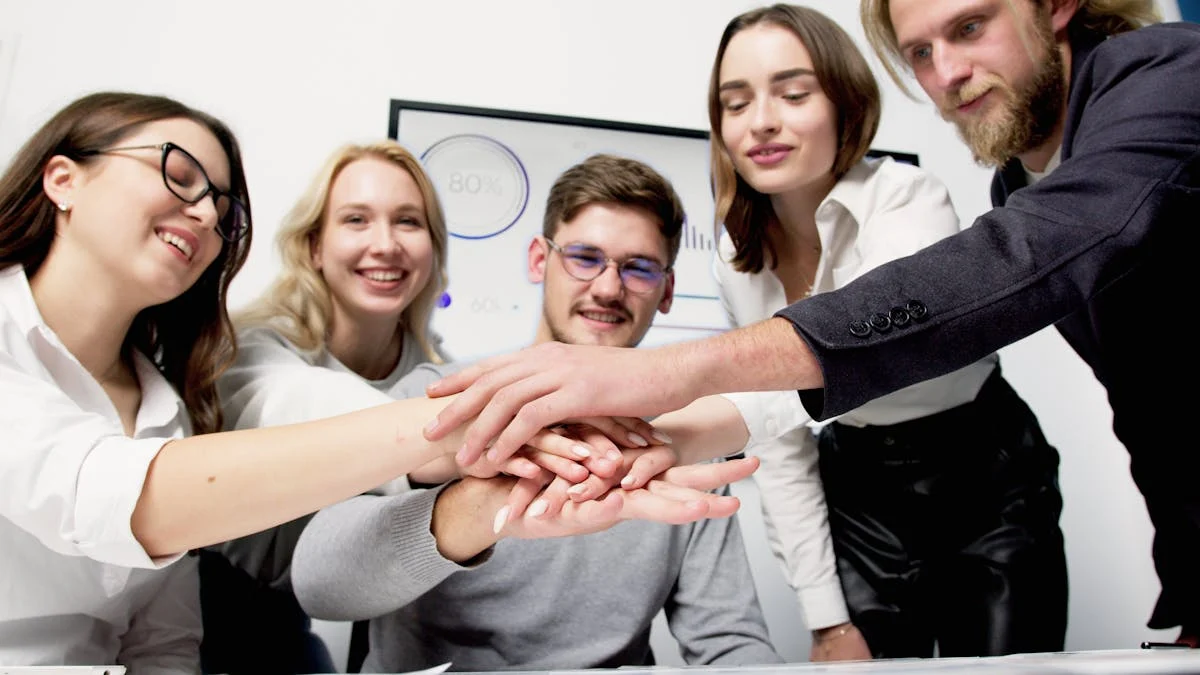 Why Relational Leadership is key
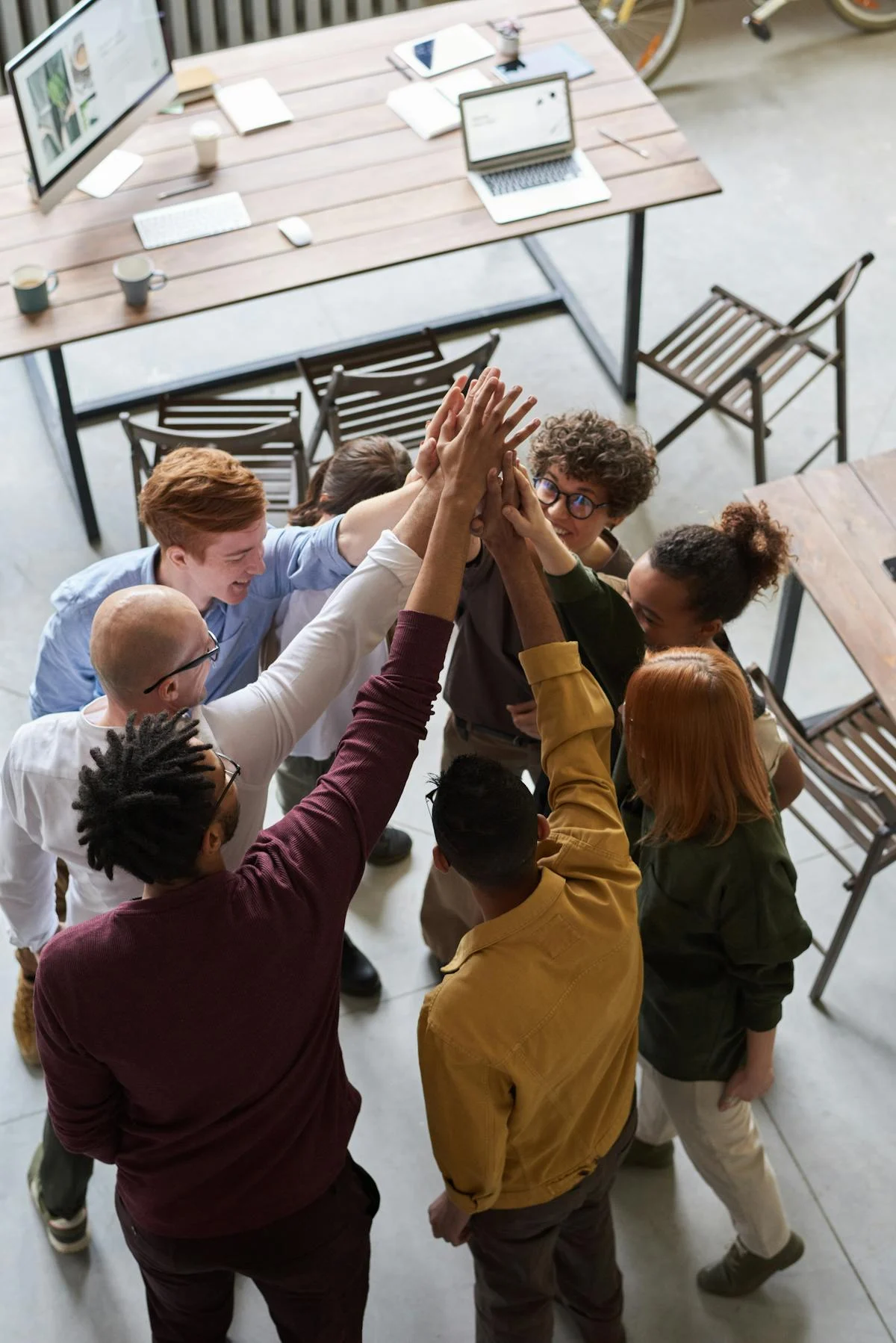 Importance of building strong relationships, transparency, and vulnerability
Need to create a sense of community and support
Value of making team members feel heard and valued
Imago Dialogue Workshop
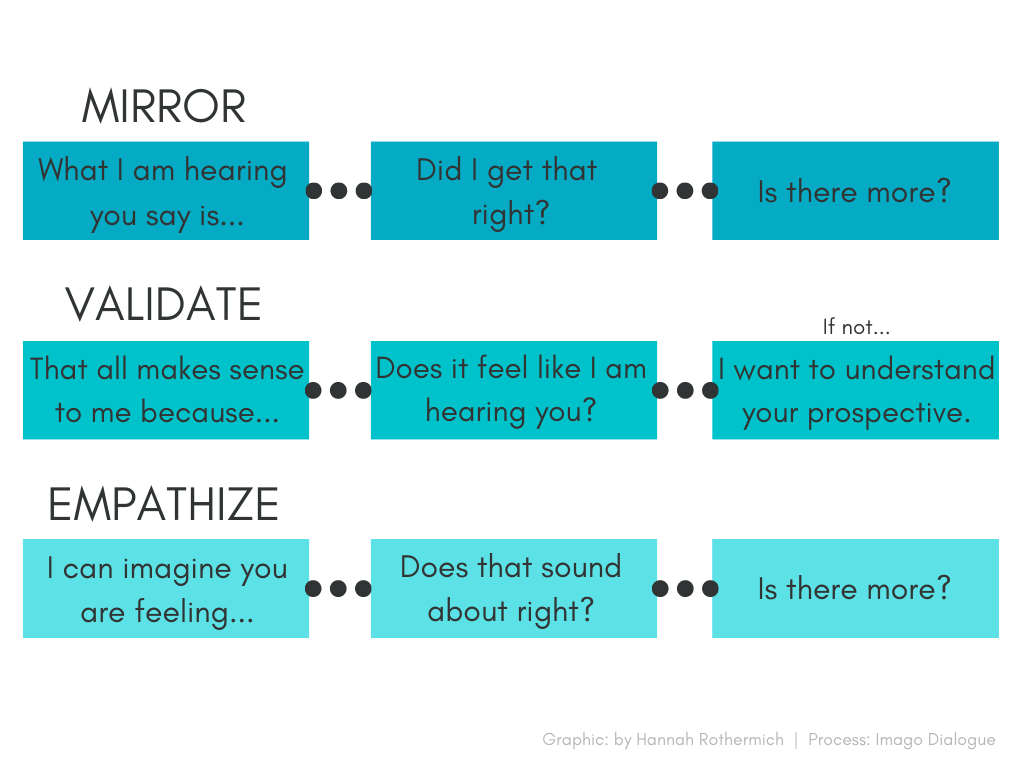 Developing Leaders
Importance of a clear path for growth and development
Value of responsible delegation and feedback systems
Need for training focused on improvement with clear expectations
Benefits of collaboration, acknowledgment, and recognition
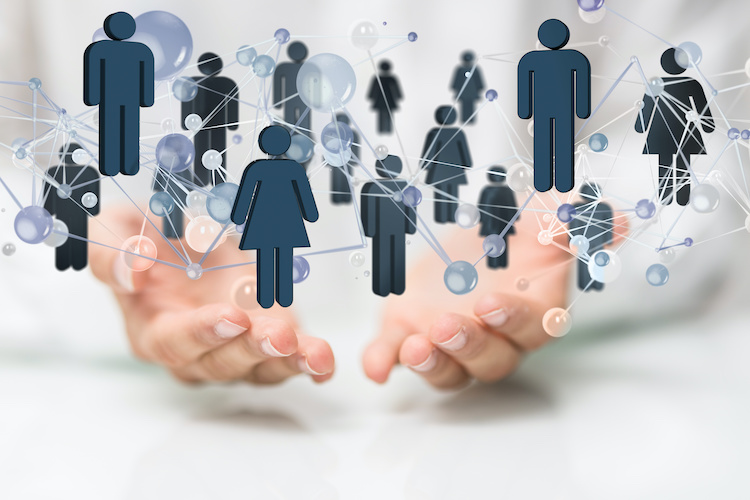 Practical Workshop
After Action Review
Key Takeaways
Leadership is about Connection: Leaders must build strong relationships, be transparent and vulnerable, and empower their team to share in leadership. Principles are constant, but methods must adapt.
Relational Leadership Matters: Fostering empathy, safety, and open communication helps teams thrive. Tools like the Imago Dialogue can model effective relational leadership.
Clear Paths and Feedback Drive Growth: Clearly communicate development opportunities, value team input, and set measurable expectations. Alignment with personal goals and meaningful acknowledgment are key.
Legacy1864
Consulting